ЗАНЯТИЕ ПО ЛЕКСИЧЕСКОЙ ТЕМЕ « ЗИМА.ЗИМУЮЩИЕ ПТИЦЫ»
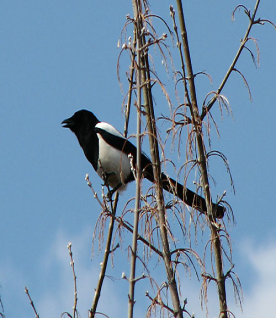 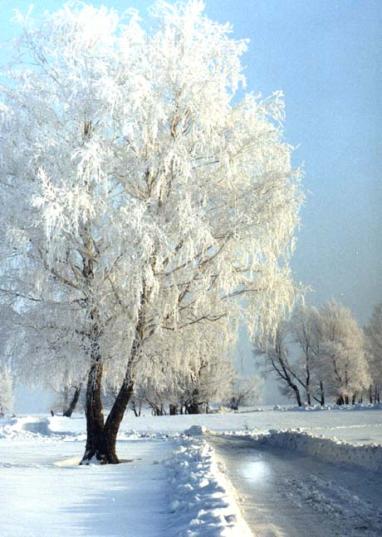 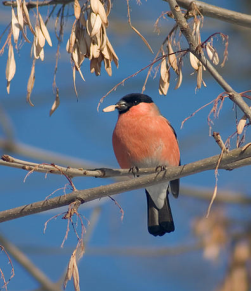 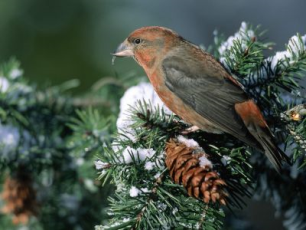 Дел у меня немало – Я белым одеяломВсю землю укрываю,В лед реки убираю,белю поля, дома,А зовут меня ……..
Снег укрыл стволы и корниЕлей, сосен и ракит;Иней хрупкий и узорныйНа ветвях берез лежит.Все бело – тропинки, кочки.И уснули до весныНа ветвях деревьев почки,Спят они и видят сны.Снег свисает бахромою,А коряги и пенькиПод пушистой пеленоюОживают, как зверьки.Вот зайчишка, вот лисицаВ пышной  шубе меховой,Вот на сук уселась птица,Вертит снежной головой.Словно в сказке открываетЛес – волшебник чудеса:Ледяная, но живаяЛеса зимнего краса!
Вновь разгулялась вьюгасрывает снежные шапки.Совсем замерзла пичуга – Сидит, поджимая лапки.Набок головку клонитИ прячет ее под крыло,А ельник от ветра стонет,И поле белым – бело.Не видно в лесу тропинок,В тулупах кусты стоят.Уснувших жуков и личинокУкрыл под корой снегопад.Лети же, пичуга, к людямИ прячься скорей за окном, А мы кормить тебя будем крошками хлеба, пшеном.
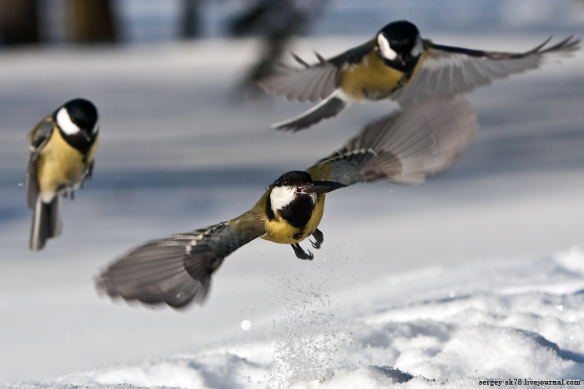 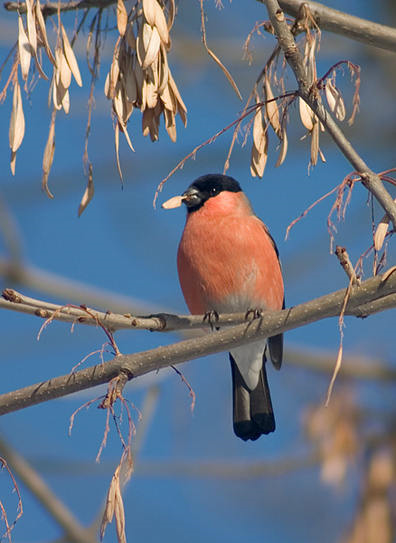 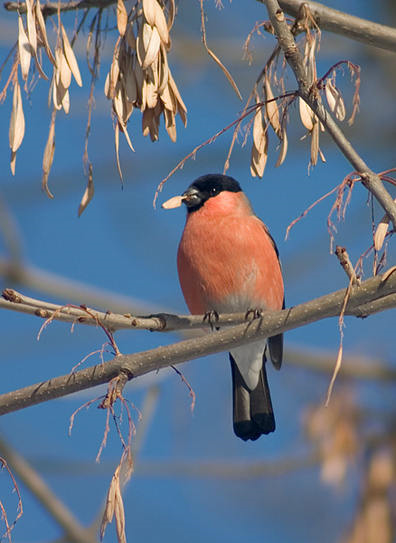 Красногрудый, чернокрылый,Любит  зернышки клевать,С первым снегом на рябинеОн появится опять.
Стынут лапки на морозе,
У сосны и ели.
Что за чудо? – на березе
Яблоки поспели.
Подойду поближе к ней,
И глазам не верится – 
Стайка алых снегирей 
Облепила деревце.
Непоседа пестрая,Птица длиннохвостая,Птица говорливая,Самая болтливая
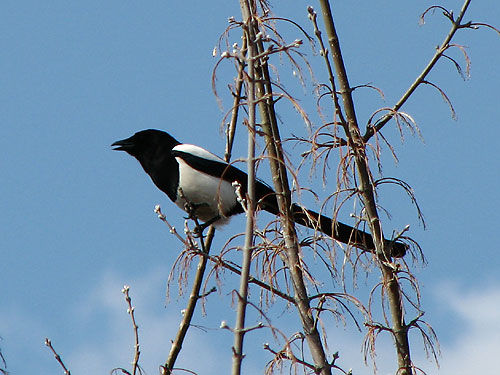 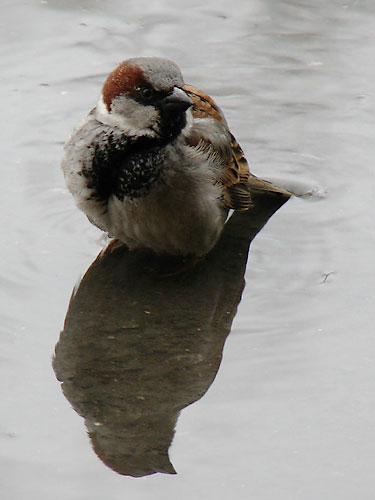 Чик – чирик!К зернышкам прыг!Клюй, не робей!Кто это?
Синяя косынка, темненькая спинка. Маленькая птичка Звать её ...
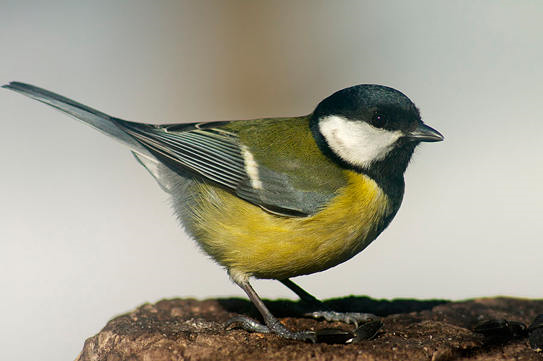 Все тропинки занесло,
Снег блестит, искрится,
Стукнула в мое окно
Клювиком синица.
За окно повешу ей
Я кусочек сала,
Чтоб теплей и веселей
Бедной птахе стало.
Кар-кар-кар! 
Кричит плутовка.
 Ну и ловкая воровка! 
Все блестящие вещицы 
Очень любит эта птица!
 И она вам всем знакома, 
Как зовут ее? ...
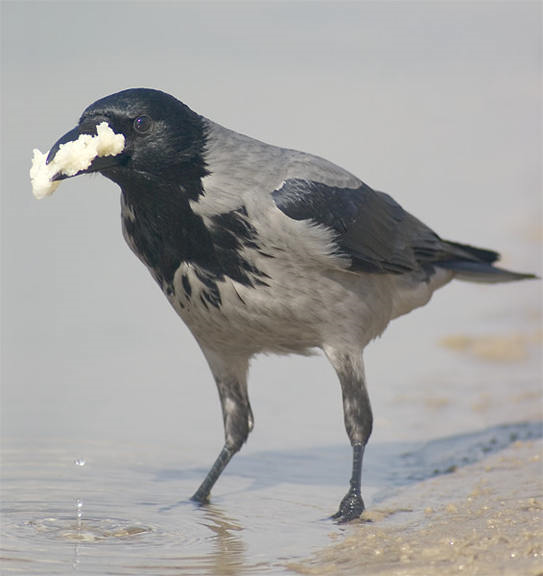 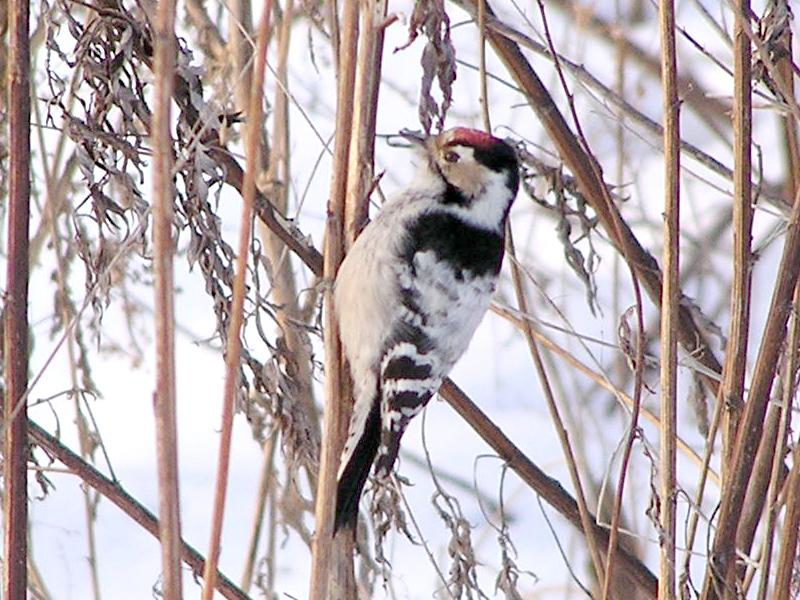 Хоть я не молоток -По дереву стучу:В нем каждый уголокОбследовать хочу.Хожу я в шапке краснойИ акробат прекрасный.
Всю ночь летает –
 Мышей добывает.А станет светло –
 Спать летит в дупло.
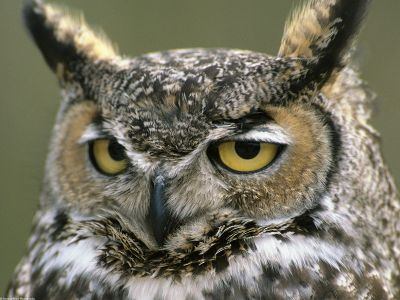 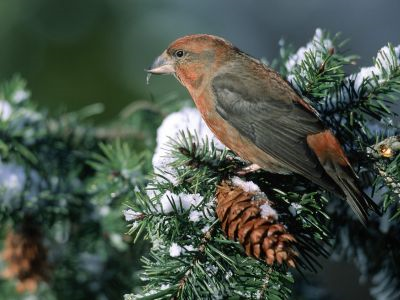 Кружат снежные метели, 
По ночам трещит мороз.
На вершине пышной ели
Ловко шишку лущит клест.

Он мороза не боится,
Не страшна ему зима!
Ель густая дарит птице
Золотые семена
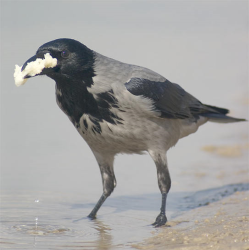 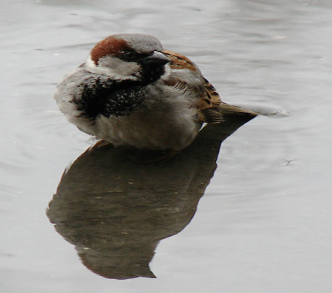 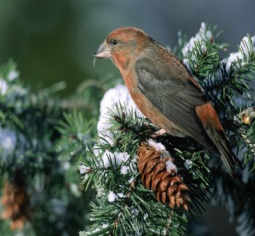 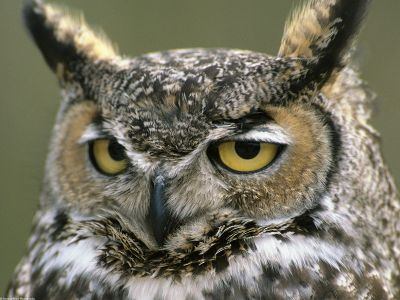 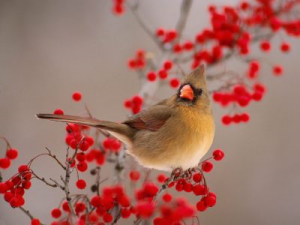 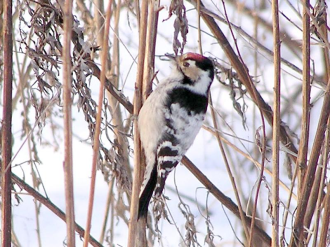 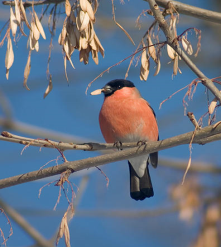 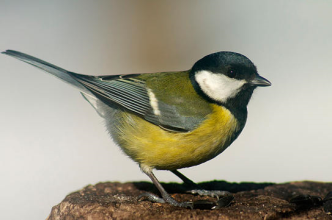 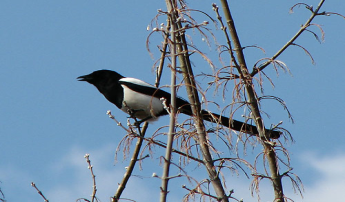